PROGRAMA OBRAS MENORES EJERCICIO 2019
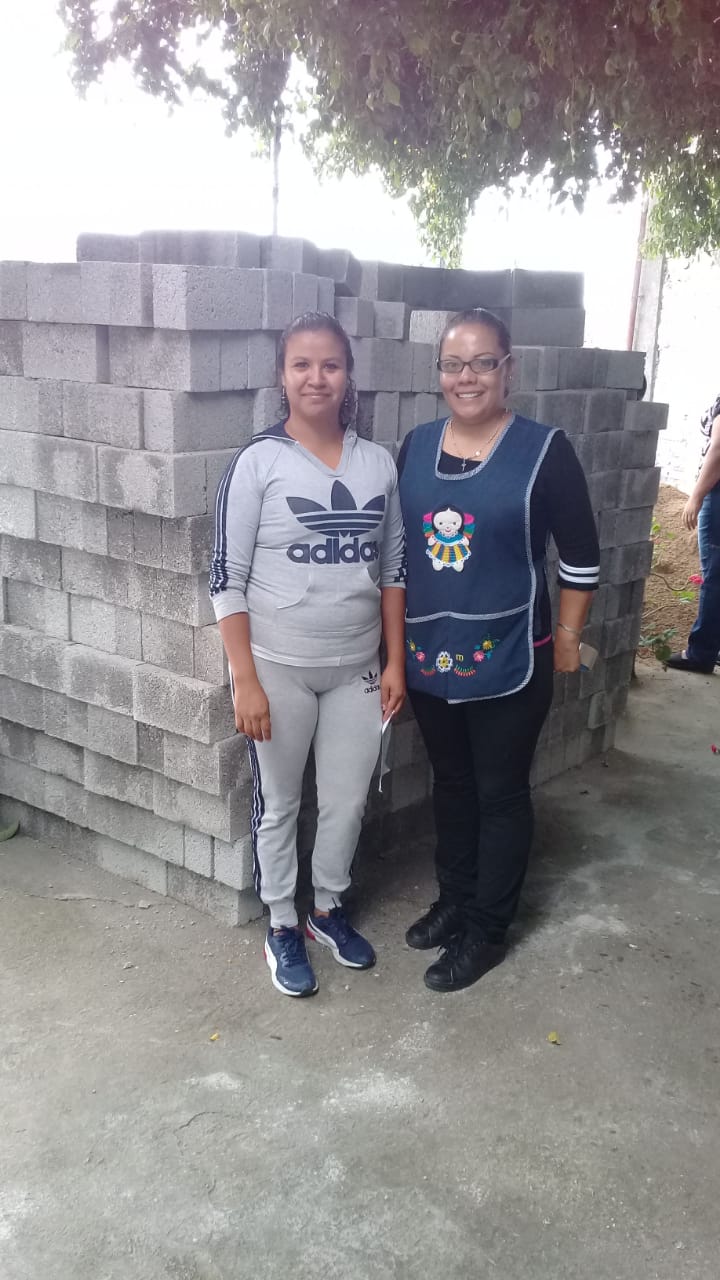 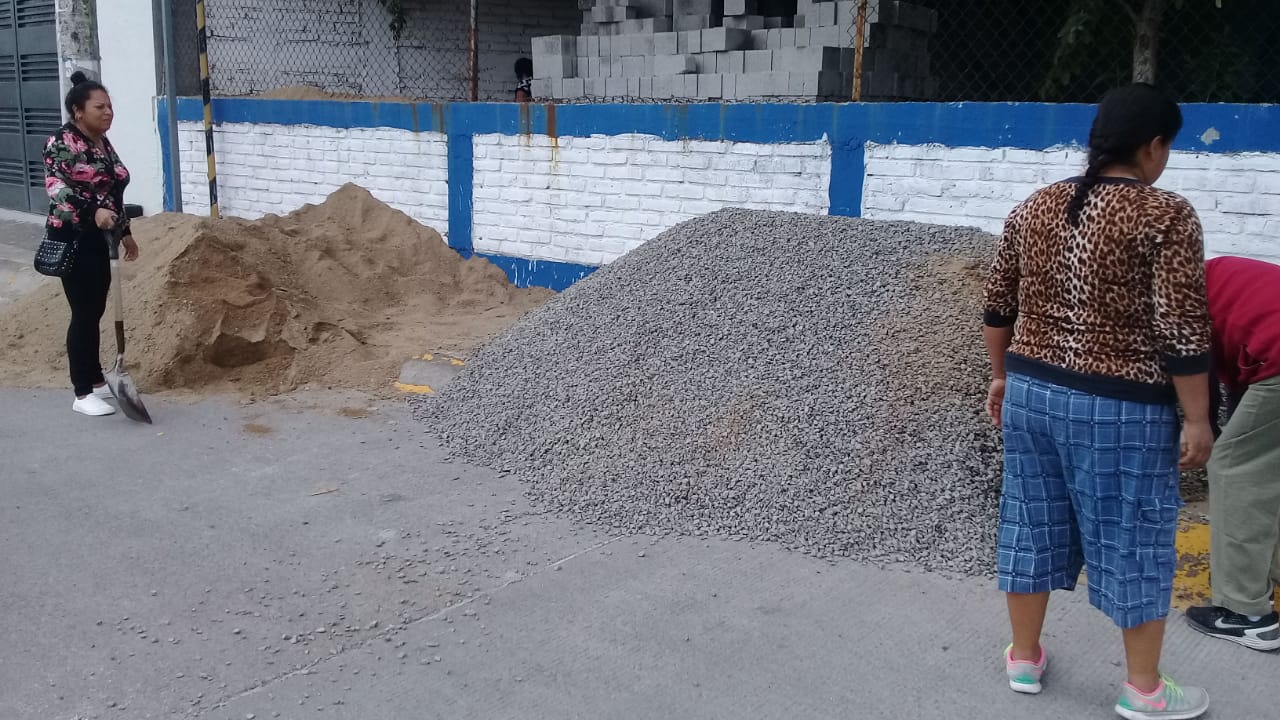 MATERIAL DE CONSTRUCCION PARA JARDIN DE NIÑOS 


JUAN PABLO II